Rodina a její funkce
IK036 Pedagogika rodiny
Základní struktura přednášky
Pojem rodina – definice
Typy rodin
Funkce rodiny 
Biologicko-reprodukční funkce  
Sociálně-ekonomická funkce
Funkce ochranná
Socializačně-výchovná funkce
Rodina – zabezpečuje i rekreaci, relaxaci, zábavu 
Emocionální funkce 
Teorie rodiny
Partnerství, nesezdané soužití
Problematika singles
Soužití jedinců stejného pohlaví
Vývojové fáze rodiny
Rodina a krize
Rodičovství, rodičovské postoje a role v rodině
Jedináčkovství a sourozenectví
Funkčnost rodiny, poruchy rodičovství, 
Poruchy rodiny
V průběhu posledních desetiletí česká rodina – velké proměny 
Procesy společ. a ekonomické transformace 90. let 20. století a na poč. 21. století
Dlouhodobé demografické trendy v západních společnostech
Nyní – rozmanité formy soužití – označovány jako rodinné
Výrazně se od poloviny minulého století diversifikovaly. (Sobotková, 2007, Hašková a kol., 2014 in Kuchařová (ed.) a kol., 2020)
Společenský vývoj a sociální a rodinou politiku – ovlivňuje věkové složení obyvatelstva
Charakteristika dnešní rodiny – základní rysy
Rostoucí diverzita forem rodinného soužití
Nárůst nerodinných forem soužití a života singles 
Destandardizace životních drah
Nestabilita rodiny a „křehkost“ partnerských vztahů
Oslabené mezigenerační vztahy v důsledku rozpadů partnerství
Sólo rodičovství 
Otázka – Zda žena může vychovávat dítě sama bez partnera  (?)
Rostoucí podíl dětí narozených mimo manželství 
Nesezdané soužití
Volba života jako singles + odkládání narození dětí do vyššího věku  
Bezdětnost
Nové vzorce rodinného soužití 
Zvyšuje se výskyt životních forem – na pomezí partnerského soužití a samostatného bydlení jednotlivců (singles, LAT)
Netradiční formy:
V Británii i nárůst tzv. multi-family households
Domácností více dospělých bez příbuzenských vztahů
Domácností sezdaných stejnopohlavních párů
Ve statistice rodin – tzv. čisté a smíšené rodiny
Soužití partnerů – další formy
Rekonstituované rodiny (s vlastními a/nebo nevlastními dětmi)
Soužití stejnopohlavních párů
Registrované partnerství – uzákoněno roku 2006 (využilo přes 3 tisíce párů) (EURO, 2019 in Kuchařová (ed.) a kol., 2020). 
Tzv. empty shell families – společné bydlení bez emocionální podpory Možný, 2006 Kuchařová (ed.) a kol., 2020).  
Důsledkem zvýšené migrace – soužití na dálku – žije-li jeden z partnerů dlouhodobě např. v zahraničí
Osamělí rozvedení či ovdovělí rodiče
Svobodné matky žijící s partnerem
Rozvedené matky s novým partnerem
Svobodné matky záměrně žijící bez partnera
Matky žijící v homosexuálním partnerství (Chromková Manea, Rabušic, 2017; Bernardi, Mortelmans, 2018 Kuchařová (ed.) a kol., 2020)
Některé formy je obtížné zařadit
Dnes prakticky nelze nalézt obecný princip umožňující definovat rodinu (Widmer, 2010 Kuchařová (ed.) a kol., 2020)
Celoživotní single život
Kořeny rodiny
Proměny současné rodiny
Co ovlivnilo rodiny pro druhé světové válce?
Poznání hodnoty rodiny 
Tzv. baby boom
Mít děti znamenalo úplnost vlastní osoby.
Dítě – král
Druhá vlna pedagogické­ho pedocentrismu, nástup humanisticky orientované pedagogiky a psychologie
60. léta 20. století 
Hromadí se jevy signalizující změny ve vývoji rodiny
Další etapa – 1964 – do 80./90. let 20. století 
Třetí etapa – přelom 80./90. léta 20. století – do současnosti
Rodina
Definice rodiny
def. „rodina FAMILY společenská skupina spojená manželstvím nebo pokrevními vztahy, odpovědností a vzájemnou pomocí“ (Hartl, Hartlová, 2010, s. 504)
„rodina family Forma dlouhodobého solidárního soužití osob spojených příbuzenstvím a zahrnujících přinejmenším rodiče a děti. Další znaky toho, co je r., jsou sociokulturně podmíněny. Patří k nim společné bydlení, příslušnost ke společné příbuzenské linii, společná produkce a konzumování statků atd. Funkcemi r. jsou reprodukce lidského rodu a výchova potomstva. Mnohé funkce od počátku novověku r. postupně předává státním a dalším institucím, což vede k určité krizi r., patné např. na vysoké míře rozvodovosti. I nadále však r. zůstává důležitým prostředím socializace, intimity a soc. podpory…“ (Jandourek, 2001, s. 206)
def. „rodina FAMILY společenská skupina spojená manželstvím nebo pokrevními vztahy, odpovědností a vzájemnou pomocí“ (Hartl, Hartlová, 2010, s. 504)
„rodina family Forma dlouhodobého solidárního soužití osob spojených příbuzenstvím a zahrnujících přinejmenším rodiče a děti.


Solidarita – „soudržnost, pospolitost; skupinová podpora morální, materiální, vyjádřená úzkou spoluprací“ (Hartl, Hartlová, 2010, s. 539)

Jak je to nyní s morálkou rodiny, materiální stránkou rodiny, atd.?
Rodina – má být pro dítě základní životní jistotou

Proč?
Typy rodin
Rodina nukleární 
Rodina rozšířená

Rodina orientační
Rodina prokreační

Rodina úplná
Rodina neúplná
Proměny vývoje rodiny (Možný, 2006, s. 23 in Skopalová, 2014, s. 14).
Rodina a její funkce
Funkce: 
Biologicko-reprodukční funkce  
Sociálně-ekonomická funkce
Funkce ochranná
Socializačně-výchovná funkce
Rodina – instituce, která zabezpečuje i rekreaci, relaxaci, zábavu 
Emocionální funkce
Znaky současné české rodiny
Rodina – sociální mikrosystém udržující rovnováhu pomocí stabilizačních faktorů – mezi ně patří:
Rodinná teritorialita 
Rodinný kodex 
Rodinné tradice 
Rodinné rituály
Rodinný poklad
Rodinné mýty
Struktura rodiny
Dynamika rodiny
Vývojový cyklus rodiny
Teorie rodiny
Rodiny fungují jako sociální systém.
Teorie rodiny (Matoušek, Pazlarová, 2010, s. 22–43):
Teorie směny
Komunikační teorie 
Strukturální teorie
Teorie uspokojení vrozených potřeb
Ekologická teorie
Teorie rodinného životního cyklu. 
Teorie subkultury zprostředkované rodinou
Vícedimenzionální modely a nástroje
Pojmy
Sociální hodiny
Nezralá dospělost
Rodiče suplují rodinné zázemí
Partnerství
Sociální kontext a partnerství
Sňatek manželskou dvojici spojuje do širšího společenství
Spojují se tři rodiny.
Přidružuje se okruh příbuzných a známých
Rodiny tvoří společenské vrstvy – strata a elity – mají rozdílný sociální vliv a moc
Na vrstvení společnosti – podíl i vzdělání a ekonomika. 
Přemístění z jedné sociální vrstvy do druhé – označováno jako vertikální sociální mobilita (Hintnaus, 1998, s. 28–29)
Reprodukce společnosti 
Výběr manžela, manželky ovlivňují – sociální kritéria
První sňatky – typická vysoká věková, vzdělanostní, sídlení monogamie (Matoušek, Pazlarová, 2010, s. 68) 

Jedinci přitahování druhým jedincem:
Individuální hodnocení osobních kvalit
Na základě sexuální, emocionální kompatibility
Volba partnera omezována sociální strukturou
„Endogamie omezuje volbu partnera na vlastní kulturu nebo sociální skupinu, a většina sňatků je tak uzavírána mezi osobami stejného náboženství, stejné rasy či etnického původu nebo osobami stejné sociální třídy. 
Pravděpodobnější jsou svou povahou z určitého kulturního (rasa, etnická příslušnost, náboženství, věk) nebo strukturálního hlediska (vzdělání, socioprofesionálního statusu či třídní příslušnosti) homogamní manželství.“ (Mareš, 2003, s. 80)
Heterogamie – sociální rozdílnost mezi manžely (věková, vzdělanostní, náboženská atd.)
Dělí se na hypergamii a hypogamii. 
Hypergamie – jedinec s nižší variantou uzavírá sňatek s jedincem s vyšší variantou.  
Hypogamie – jedinec s vyšší variantou uzavírá sňatek s jedincem s nižší variantou. (Katrňák, 2008, s. 23–24)
Komunikace mezi partnery
Partnerství a věk
Manželství lidí v období adolescence, příp. postadolescence
Partnerství a nesoulad, dysfunkční partnerské vztahy
Psychologické charakteristiky partnera
Partnerské mýty
Soužití – formy
Neformální soužití 
Registrované partnerství 
Manželství
Problematika singles
Pojem soužití se sociálním státem
Fenomén „living apart together“
Shrnutí možných forem (Rabušic, 2001, s. 196):
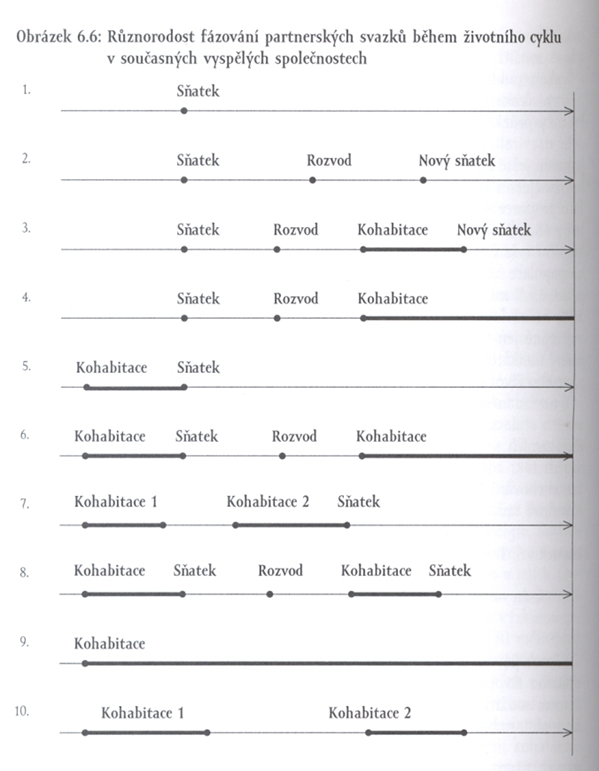 Rodina – vývojové fáze rodiny
Základní model životního cyklu nukleární rodiny (Statistical Indices of Family Health, WHO 1976)
Rodina a krize
„krize crisis….2 Rozhodující životní událost, obrat v léčbě, období přechodu mezi vývojovými stádii 3 Náhlý projev narušení rovnovážného stavu…“ (Hartl, Hartlová, 2010, s. 272)
Krizi lze také chápat jako „…situace narušeného vnitřního nebo vnějšího přizpůsobení systému, kdy dosud osvědčené adaptační mechanismy, způsoby chování, struktura i zaměřenost uvažovaného systému přestávají vyhovovat, brzdí či zabraňují plnit jeho funkce a členům rodiny znesnadňují další vývoj či brání rozvoji v dané etapě jejich individuálního vývoje – a tudíž jsou potřebné zásadní změny.“ (Plaňava, 2000, s. 148)
Krizová období v manželství (Plzák, 1973 in Kratochvíl, 2000, s. 133):   
První vývojová krize
Druhá vývojová krize
Manželské situace
Manželství a vnitřní manželské situace
Problémy – s manželstvím, s dvojicí a jejich dítětem/dětmi, atd.  
Rodinné hospodaření 
Trávení volného času
Výchova dětí
Sexuální soužití
Manželství a vnější vlivy
Vztahy k rodičům, příbuzným 
Přátelé, známí, sousedé
Oblast mimomanželský vztahů
Jiné vlivy
Rodičovství, rodičovské postoje a role v rodině
Přechod jedince do fáze rodičovství – přechod zásadní
Ovlivněn:	
Kulturním tlakem
Přechod:
Mimovolný 
Nerevokovatelný 
Zlomový
Rodičovství, mateřství a otcovství
Porevoluční společenské změny Česká republika – výrazná změna reprodukčního chování 
Počátek 90. let 20 stol. – zrychlil se klesající trend počtu živě narozených dětí – narození dítěte odkládáno do vyššího věku
Nejslabším populačním ročníkem – rok 1999
Charakteristiky rodičovské role (Vágnerová, 2008, s. 109; Možný, 2008, s. 152, 285)
Rodičovská role – asymetrická, nadřazená 
Role nevratná
Dítě – spojovací článek
Rodičovství – zvrat v životě jedince
Žití v partnerství – být schopen přijmout roli rodičovskou 

Otázka „dobré rodičovství“
Vnější vlivy, které ovlivňují rodičovství
Žít v manželství a mít děti – je sociální normou 
Ekonomické a materiální zabezpečení 
Mít partnerský vztah, který jedince uspokojuje
Vrstevnická skupina
Zkušenosti z dětství
Model rodičů
b) Vnitřní stimulace
Mít děti – vrozené biologické potřeby, pud po zachování rodu
Tab. převzata z Dytrych, 1999a, s. 113.
Dítě:
Modely rozdělení rolí v rodině (Maříková, 1999 in Kraus, 2015, s. 54–55):
Model – velká míra činností je na ženě
Model, kde jsou všechny činnosti na ženě. 
Partnerský model
Role matky
Typy matek
Role otce
Otec – druhý člen rodičovské dyády
Role – biologický a sociální kontext
Jestliže se otec malému dítěti věnuje – tvoří se vazba jako u matky 
Děti jsou schopné vytvořit si vztah k oběma rodičům. 
Vztah s otcem – alternativním zdrojem jistoty, bezpečí, zdrojem stimulace (Hintnaus, 1998, s. 36; Vágnerová, 2000, s. 98)
Typy otců
Despotický otec 
Puntičkářský otec
Nezúčastněný otec
Milují, přátelský otec
Nenáročný otec (Tamášová, 2007, s. 68–69)
Role otce v současné české rodině není jasně vymezena. 
Dudová (2007b, s. 21) vymezuje osm otcovských dimenzí:
Otec jako živitel
Otec jak pečovatel
Otec jako významný blízký dítěte
Otec jako vychovatel
Otec jako učitel
Otec jako partner při hře
Otec jako hlava rodiny
Otec jako představitel původu
Otázka funkční/skryté neúplnosti. 
Situace

	  ALE



Funkční neúplnost – zdrojem napětí ve vztazích v rodině
Dítě má tendenci rodiče, který své funkce neplní, aktivizovat, zapojit např. do řešení problému. (Helus, 2001, s. 139)
rodič neplní své rodičovské funkce
Rodina úplná
Jedináčkovství a sourozenectví
Rozhodnutím mít vs. nemít děti?
Kolik dětí mít?
Atd. 
Porodnost – proměnlivý faktor
Počet dětí v rodině – faktor, který jedince i rodinnou strukturu velmi ovlivňuje
Soupeření v sourozeneckých vztazích 

Sourozenci tvoří sourozeneckou skupinu – typická je danost
Počet 
Pořadí narození 
Pohlaví dětí 

Sourozenecká konstelace
Sourozenecké konstelace – formovány i jinými vlivy, např. narozením sourozence s vážným postižením (Vágnerová, 2005, s. 281; Vágnerová, 2000, s. 178; Matoušek, Pazlarová, 2010, s. 73)
Nejstarší dítě 
Druhorozené dítě 
Mechanismus závislého připodobňování
Nejmladší dítě 

Pojem rodičovské dítě (Minuchin, 1974 in Matoušek, Pazlarová, 2010, s. 73)
Sourozenecký vztah – vztah trvalý 
Jsou vzájemně v kontaktu.
Zajímají o životní situaci sourozence, jeho rodinu, vyskytuje se i srovnávání se navzájem.
V době, kdy ještě žijí rodiče, se sourozenci setkávají u nich, po úmrtí rodičů se setkávání odehrává v jejich domovech. (Řeháková, 2006, s. 205)
Prarodiče
Prarodiče – důležitá role v životě rodiny
Prarodičovská role
Biologicky podmíněná
Neselektivní 
Trvalá
Role – potvrzuje stárnutí jedince, je součástí identity stárnoucího
Znaky role prarodiče (Vágnerová, 2000, s. 426; Vágnerová, 2008, s. 282–283):
Do role prarodiče je nutné dozrát.
Zralost je dána řadou faktorů: 
Věkové hledisko 
Postavení rodiny
Kariéra prarodiče
Místo života rodiny
Počet dětí, které sám prarodič má 
Věk, kdy měl děti 
Zdravotní potíže s dětmi 
Výchovné potíže s dětmi 
Ekonomická situace
Ideové, náboženské postoje (Matějček, Dytrych, 1997, s. 23–24; Hauserová-Schönerová, 1996)
Alternativy rodičovství
Ve společnosti – i další alternativy rodičovství, a to: 
Rané rodičovství
Pozdní rodičovství (pozdní mateřství) a s tím spojené odkládání mateřství
Bezdětné partnerství, manželství
Oba partneři vstupují do manželství – předem vědí, že dítě nebudou moci mít 
B) Jedinci uzavírají manželství – děti chtějí, dlouhodobě se těhotenství nedaří 
C) Jedinci se vědomě rozhodnou pro bezdětnost.
D) Varianta, kdy původní rozhodnutí o bezdětnosti ženy přehodnotí a dítě mají.
Funkčnost rodiny, poruchy rodičovství, poruchy rodiny
Týrající, zneužívající rodičeNadměrná péče rodičů
„Tab. 4 Rodinné poruchy ve vztahu k dítěti“ (Převzato z Dunovský, 1999, s. 103)
Nejčastější poruchy rodičovství podle  Dytrycha (1999, s. 114–115)
Po narození dítěte dochází k odvržení, fyzické likvidaci dítěte. 
Matka po porodu dítě předá do péče jiných osob. 
Matka, ale i oba rodiče, si dítě po porodu nechají, ale plně dítě nepřijmou. 
Rodiče velmi mladí
Rodiče vyššího věku 
Matka s dítětem po porodu sama, bez otce. Matka chce mít dítě, nechce manželské soužití.
Literatura použitá a doporučená
1-1 Rozloha území, počet obyvatel, hustota obyvatelstva a počet obcí podle krajů a okresů k 1. 1. 2021 [online]. [cit. 14. 8. 2023]. https://www.czso.cz/documents/10180/174123391/130055220101.pdf/bf1bc270-1d40-4d06-8939-499f4591b887?version=1.1
1-9 Obyvatelstvo podle hlavních věkových skupin a pohlaví v letech 1920–2021 (stav k 1. 7.) [online]. [cit. 14. 8. 2023]. https://www.czso.cz/documents/10180/174123391/130055220109.pdf/f59474a6-42a9-4c94-a1cd-6d9cc83eb1d6?version=1.3 
4-1 Sňatky podle věku ženicha v letech 1950–2021 [online]. [cit. 14. 8. 2023]. https://www.czso.cz/documents/10180/174123391/130055220401.pdf/2f1a14a0-412a-4c38-82cc-d067bcac2d5e?version=1.1
ALAN, A. Etapy života očima sociologie. 1. vyd. Praha: Nakladatelství a vydavatelství Panorama, 1989. 
BAŠTECKÁ, B. (ed.) Psychologická encyklopedie. Aplikovaná psychologie. Praha: Portál, s. r. o., 2009. ISBN 978-80-7367-470-0.
BIDDUPLPH, S. Mužství. Vyd. 1. Praha: Portál, s. r. o., 2007. ISBN 978-80-7367-209-6.
BŘICHÁČEK, V. Raný vztah matka s dítětem. In: DUNOVSKÝ, J. a kol. Sociální pediatrie. Vybrané kapitoly. Vyd. 1. Praha: Grada Publishing, spol. s r. o., 1999, s. 68–75. ISBN 80-7169-254-9.
ČÁP, J. Výchova, její aktuální otázky a možnosti psychologie při jejich řešení. In: ČÁP, J., MAREŠ, J. Psychologie pro učitele. Vyd. 1. Praha: Portál, s. r. o., 2001, s. 247–302. ISBN 80-7178-463-X.
Demografická příručka 2013 [online]. Aktualizováno dne: 7. 12. 2014. [Cit. 17. 2. 2015]. Dostupné z: http://www.czso.cz/csu/2014edicniplan.nsf/p/130055-14.
DUDOVÁ, R. Otcovství v pohybu. In: HAMPLOVÁ, D., ŠALAMOUNOVÁ, P., ŠAMANOVÁ, G. (eds.) Životní cyklus sociologické a demografické perspektivy. Vyd. 1. Praha: Sociologický ústav AV ČR, 2006, s. 160–174. ISBN 80-7330-062-6. 
DUDOVÁ, R. Rozvod a konstrukce „neúplné“ rodiny. In: DUDOVÁ, R., HASTRMANOVÁ, Š. Otcové, matky a porozvodová péče o děti [online]. Sociologické studie / Sociological Studies 07:7. Praha: Sociologický ústav AV ČR, v.v.i., 2007a, s. 15–19. ISBN 978-80-7330-1254-8. Dostupné z: http://www.soc.cas.cz/publikace/otcove-matky-porozvodova-pece-o-deti.
DUDOVÁ, R. Rozvod a otcovství v České republice. DUDOVÁ, R., HASTRMANOVÁ, Š. Otcové, matky a porozvodová péče o děti [online]. Sociologické studie / Sociological Studies 07:7. Praha: Sociologický ústav AV ČR, v.v.i., 2007b, s. 20–40. ISBN 978-80-7330-1254-8. Dostupné z http://www.soc.cas.cz/publikace/otcove-matky-porozvodova-pece-o-deti.
DUDOVÁ, R., VOHLÍDALOVÁ, M. Nové tváře a nové podmínky pracovního trhu – teoretické souvislosti. In: DUDOVÁ, R. (ed.) a kol. Souvislosti proměn pracovního trhu a soukromého, rodinného a partnerského života [online]. Edice Sociologické studie/Sociological Studies 07:3. 1. vyd. Praha: Sociologický ústav AV ČR, v.v.i., 2007, s. 17–33. [Cit. 14. 7. 2015]. ©2015 Sociologický ústav AV ČR, v.v.i. Dostupné z: http://www.soc.cas.cz/publikace/souvislosti-promen-pracovniho-trhu-soukromeho-rodinneho-partnerskeho-zivota.
DUNOVSKÝ, J. Poruchy rodiny ve vztahu k dítěti. In: DUNOVSKÝ, J. a kol. Sociální pediatrie. Vybrané kapitoly. Vyd. 1. Praha: Grada Publishing, spol. s r.o., 1999, s. 101–110. ISBN 80-7169-254-9. 
DUNOVSKÝ, J., KOVAŘÍK. J. Rodina. In: DUNOVSKÝ, J. a kol. Sociální pediatrie. Vybrané kapitoly. Vyd. 1. Praha: Grada Publishing, 1999, s. 91–100. ISBN 80-7169-254-9.
DURKIN, K. Vývojová sociální psychologie. In: HEWSTONE, M, STROEBE, W. Sociální psychologie. Vyd. 1. Praha: Portál, s. r. o., 2006, s. 77–103. ISBN 80-7367-092-5.
DYTRYCH, Z. Rodičovství a jeho poruchy. In: DUNOVSKÝ, J. a kol. Sociální pediatrie. Vybrané kapitoly. Vyd. 1. Praha: Grada Publishing, spol. s r.o., 1999, s. 111–121. ISBN 80-7169-254-9.
Gjuričová, Š., Kubička, J. Rodinná terapie. Systemické a narativní přístupy. 2. dopl a přeprac. vyd. Praha.:Grada Publishing, a.s., 2009. ISBN 978-80-247-2390-7.
GOODY, J. Proměny rodiny v evropské historii. Vyd. 1. Praha: NLN, s. r. o, Nakladatelství Lidové noviny, 2006. ISBN 80-7106-396-7. 
HAMPLOVÁ, D., PIKÁLKOVÁ, S. Manželství, nesezdaná soužití a partnerský vztah. In: Současná česká společnost. Sociologické studie. Vyd. 1. Praha: Sociologický ústav AV ČR, 2002, s. 127–147. ISBN 80-7330-009-5.
HAMPOVÁ, D. Děti bez manželství nebo bez otců? [online]. Data a výzkum – SDA Info, 2007, Vol. 1, No. 2, s. 141–154. © Sociologický ústav AV ČR, v.v.i, Praha, 2007. [cit. 4. 7. 2014]. Dostupné z: http://dav.soc.cas.cz/uploads/35f034179654ba04a4dd181a60c4b80e17a69bfa_DaV0702_p141_154.pdf.
HAMPLOVÁ, D. Jak důležité je míti babičku či dědečka. In: MITCHELL, E., HAMPLOVÁ, D. (eds.), CHALOUPKOVÁ, J., KOTÝNKOVÁ, M. Kdo se (po)stará? Dítě mezi rodinou, státem a trhem. 1. vyd. Praha. Sociologický ústav AV ČR, u. v. i., 2012, s. 111–130. ISBN 879-80-7330-216-0.
HAMPLOVÁ, D., ŘEHÁKOVÁ, B. Mimomanželská plodnost: individuální charakteristiky žen a vliv regionu [online]. In: HAMPLOVÁ, D. (ed.) a kol. Mimomanželská plodnost v České republice po roce 1989: sociální a ekonomické souvislosti. Edice Sociologické studie/Sociological Studies 06:5 1. vyd. Praha: Sociologický ústav AV ČR, 2006, s. 26–39. ISBN 80-7330-093-1. [Cit. 14. 7. 2015]. ©2015 Sociologický ústav AV ČR, v.v.i. Dostupné z: http://www.soc.cz/publikace/mimomanzelska-plodnost-v-ceske-republice-po-roce-1989-socialni-ekonomicke-souvisloti. 
HARTL, P., HARTLOVÁ, H. Velký psychologický slovník. Vyd. 4., v Portálu 1. Praha: Portál, s. r. o., 2010. ISBN 978-7367-686-5.
HAŠKOVÁ, H. (Ne)Zakládání rodiny ve světle reprodukcí preferencí, bariér, plánů a chování. In: DUDOVÁ, R. (ed.) a kol. Souvislosti proměn pracovního trhu a soukromého, rodinného a partnerského života [online]. Edice Sociologické studie/Sociological Studies 07:3. 1. vyd. Praha: Sociologický ústav AV ČR, v.v.i., 2007, s. 81–109. [Cit. 14. 7. 2015]. ©2015 Sociologický ústav AV ČR, v.v.i. Dostupné z: http://www.soc.cas.cz/publikace/souvislosti-promen-pracovniho-trhu-soukromeho-rodinneho-partnerskeho-zivota.
HAŠKOVÁ, H. Fenomén bezdětnosti. Vyd. 1. Praha: Sociologické nakladatelství (Slon), 2009. ISBN 9789-80-7419-020-9.
HAŠKOVCOVÁ, H. Fenomén stáří. Vyd. 1. Praha: Panorama, 1990. ISBN 80-7038-158-2.
HAUSEROVÁ-SCHÖNEROVÁ, I. Děti potřebují prarodiče. Vyd. 1. Praha: Portál, 1996. ISBN 80-71798-105-3.
HAVLÍK, R. Rodina, výchova a vzdělání. In: HAVLÍK, R., KOŤA, J. Sociologie výchovy a školy. Vyd. 1. Praha: Portál, s. r. o., 2002, s. 67–79. ISBN 80-7178-635-7.
HELUS, Z. Dítě v osobnostním pojetí. Vyd. 1. Praha: Portál, s. r.o., 2004. ISBN 80-7178-888-0.
HELUS, Z. Sociální psychologie pro pedagogy. Vyd. 1. Praha: Grada Publishing, a. s., 2007. ISBN 978-80-247-1168-3.
HELUS, Z. Sociální psychologie pro pedagogy. 2. přeprac. a dopl. vyd. Praha: Grada Publishing, a.s., 2015. ISBN 978-80-247-9817-2 (ePub), ISBN 978-80-247-9816-5 (pdf), ISBN 978-80-247-4674-6 (print).
HELUS, Z. Úvod do sociální psychologie. (Aktualizovaná témata pro studující učitelství). Praha: Univerzita Karlova v Praze – Pedagogická fakulta, 2001. ISBN 80-7290-054-4.
HILL, G. Moderní psychologie. Praha: Portál, s. r. o., 2004. ISBN 80-7178-641-1.
HINTNAUS, L. Člověk a rodina. Smyls a funkce rodiny. (Anatomie, fysiologie a patologie lidské rodiny). 1. vyd. České Budějovice: JUZF České Budějovice, 1998. ISBN 80-7040-315-2.
HOFBAUER, B. Děti, mládež a volný čas. Vyd. 1. Praha: Portál, 2004. ISBN 80-7178-927-5.
CHALOUPKOVÁ, J., ŠALAMOUNOVÁ, P. Postoje k manželství, rodičovství a k rolím v rodině v České republice a v Evropě [online]. 1. vyd. Praha: Sociologický ústav AV ČR, 2004. ISBN 80-7330-062-1. [cit. 18. 9. 2007]. Dostupné z: http://studie.soc.cas.cz/upl/texty/files/210_1chalou47%20pro%20tisk.pdf. 
JANDOUREK, J. Sociologický slovník. Vyd. 1. Praha: Portál, s.r.o., 2001. ISBN 80-7178-535-0.
JANIŠ, K. Úvod do sexuální výchovy. Vyd. 1. Opava: Slezská univerzita v Opavě, Filozoficko-přírodovědecká fakulta, Ústav pedagogických a psychologických věd, 2005. ISBN 80-77248-305-6.
JEDLIČKA, R. Problémy socializace, pedagogická diagnostika a práce výchovného poradce ve škole. In: VALIŠOVÁ, A., KASÍKOVÁ, H. a kol. Pedagogika pro učitele. Vyd. 1. Praha: Grada Publishing, a. s., 2007. ISBN 978-80-247-1734-0.
KATRŇÁK, T. a kol. Na prahu dospělosti. Partnerství, sex a životní představy mladých v současné české společnosti. Vyd. 1. Brno: Dokořán, s. r.o., 2010. ISBN 978-80-7363-352-3 (Dokořán), ISBN 978-80-210-5455-4 (Masarykova univerzita).
KATRŇÁK, T. Spřízněni volbou? Homogamie a heterogamie manželských párů v České republice. Vyd. 1. Praha: Sociologické nakladatelství (SLON), 2008. ISBN 978-80-86429-98-4.
KIMPLOVÁ, T. Základy psychologie manželského a rodinného soužití. Vyd. 1. Ostrava: Ostravská univerzita v Ostravě, 2008. ISBN 978-80-7368-619-2.
KOTÝNKOVÁ, M. Rodina a možnosti harmonizace profesního a rodinného života. In: MITCHELL, E., HAMPLOVÁ, D. (eds.), CHALOUPKOVÁ, J., KOTÝNKOVÁ, M. Kdo se (po)stará? Dítě mezi rodinou, státem a trhem. 1. vyd. Praha. Sociologický ústav AV ČR, u. v. i., 2012, s. 37–68. ISBN 879-80-7330-216-0. 
KOHOUTOVÁ, I. Registrované partnerství je častější u mužů [online]. Aktualizováno dne 20. 12. 2014. [Cit. 17. 9. 2015]. Dostupné z: https://www.czso.cz/csu/czso/0800492b9c.
KRATOCHVÍL, S. Manželská terapie. Vyd. 3., v nakladatelství Portál 1. Praha: Portál, 2000. ISBN 80-7178-332-3.
KRAUS, B. et al. Životní styl současné české rodiny. Vyd. 1. Hradec Králové: Gaudeamus, 2015. ISBN 978-80-7435-544-8. 
KRAUS, B. Základy sociální pedagogiky. Vyd. 1. Praha: Portál, s. r. o., 2008. ISBN 978-80-7367-383-3.
KUCHAŘOVÁ, V. Některé obsahové změny postojů k manželství a rodičovství. Substantive Changes in Views in Marriage and Parenthood. In: MAREŠ, P., POTOČNÝ, T. (eds.) Modernizace a česká rodina. Modernization and the Czech Family. Vyd. 1. Brno: Barrister & Principal, 2003, s. 189–203. ISBN 80-86598-61-6. 
KUCHAŘOVÁ, V. a kol. Úplné rodiny s dětmi. Praha: Výzkumný ústav práce a sociálních věc, v. v. i., 2022. ISBN 978-80-7416-429-3 (pdf).
KUCHAŘOVÁ, V. (ed.) a kol. Zpráva ro rodině 2020 [online]. Praha: Výzkumný ústav práce a sociálních věcí, v. v. i., 2020. ISBN 978-80-7416-379-1 (print). ISBN 978-80-7416-380-7 (pdf). Dostupné z: http://praha.vupsv.cz/fulltext/vz 477.pdf
LANGMEIER, J., KREJČÍŘOVÁ, D. Vývojová psychologie. Vyd. 3., přeprac. a dopl., v Grada Publishing 1., Praha: Grada Publishing, spol. s. r.o., 1998. ISBN 80-7169-195-X.
LEHMAN, K. Sourozenecké konstelace. Vyd. 2. Praha: Portál, s. r. o., 2000. ISBN 80-7178-430-3.
LUSSO, V. C. Prarodiče, rodiče a vnoučata. O emočních, vztahových a komunikačních úskalích. Vyd. 1. Praha. Portál, s. r. o., 2011. ISBN 978-80-262-0003-1.
MACEK, P., ŠTEFÁNKOVÁ, Z. Vztahy s rodiči a jejich souvislosti s citovou vazbou. In: MACEK P., LACINOVÁ, L. (eds.) Vztahy v dospívání. Vyd. 1. Brno: Barrister & Principal, 2006, s. 25–40. ISBN 80-7364-034-1.
MAREŠ, P. Sňatkový trh – koncepty a modely: východisko výzkumu reprodukce rodin. The Marriage Market – Concepts and Models: Basis for Research on the Reproduction of Families. In: MAREŠ, P., POTOČNÝ, T. (eds.) Modernizace a česká rodina. Modernization and the Czech Family. Vyd. 1. Brno: Barrister & Principal, 2003, s. 75–95. ISBN 80-86598-61-6. 
MAŘÍKOVÁ, H. Genderový aspekt rodičovství. In: HAMPLOVÁ, D., ŠALAMOUNOVÁ, P., ŠAMANOVÁ, G. (eds.) Životní cyklus sociologické a demografické perspektivy. Vyd. 1. Praha: Sociologický ústav AV ČR, 2006, s. 141–159. ISBN 80-7330-062-6. 
MATĚJČEK, Z. Co, kdy a jak ve výchově dětí. Vyd. 1. Praha: Portál, 1996. ISBN 80-7178-0185-5.
MATĚJČEK, Z. O rodině vlastní, nevlastní a náhradní. Praha: Portál, 1994. ISBN 80-85282-83-6.
MATĚJČEK, Z. Socializační proces. In: DUNOVSKÝ, J. a kol. Sociální pediatrie. Vybrané kapitoly. Vyd. 1. Praha: Grada Publishing, 1999, s. 82–90. ISBN 80-7169-254-9.
MATĚJČEK, Z., DYTRYCH, Z. Nevlastní rodiče a nevlastní děti. Vyd. 1. Praha: Grada Publishing, spol. s r. o., 1999. ISBN 80-7169-897-0.
MATĚJČEK, Z., DYTRYCH, Z. Radosti a strasti prarodičů aneb když máme vnoučata. Vyd. 1. Praha: Grada Publishing, spol. s r. o., 1997. ISBN 80-7169-455-X.
MATOUŠEK, O. Rodina jako instituce a vztahová síť. Vyd. 3., rozš. a přeprac. Praha. Sociologické nakladatelství (SLON), 2003. ISBN 80-86429-19-9.
MATOUŠEK, O., KROFTOVÁ, A. Mládež a delikvence. Vyd. 2. aktualiz. Praha: Portál, s. r. o., 2003. ISBN 80-7178-771-X.
MATOUŠEK, O. Rodina jako instituce a vztahová síť. Praha: SOCIOLOGICKÉ NAKLADATELSTVÍ, 1993. ISBN 80-901424-7-8.  
MATOUŠEK, O. Rodina jako instituce a vztahová síť. Vyd. 3., rozš. a přeprac. Praha: SOCIOLOGICKÉ NAKLADATELSTVÍ (Slon), 2003. ISBN 80-86429-19-9.
Možný, I. Rodina a společnost. Vyd. 2., uprav. Praha: Sociologické nakladatelství (SLON), 2008. ISBN 978-80-86429-87-8.
MATOUŠEK, O., PAZLAROVÁ, H. Hodnocení ohroženého dítě a rodiny v kontextu plánování péče. Vyd. 1. Praha: Portál, s. r. o., 2010. ISBN 978-80-7367-739-8.
MITCHELL, E. Když nepracují, ať nejí? Zaměstnanost a chudoba v rodinách s dětmi. In: MITCHELL, E., HAMPLOVÁ, D. (Eds.), CHALOUPKOVÁ, J., KOTÝNKOVÁ, M. Kdo se (po)stará? Dítě mezi rodinou, státem a trhem. 1. vyd. Praha. Sociologický ústav AV ČR, u. v. i., 2012, s. 87–110. ISBN 879-80-7330-216-0. 
MLČÁK, Z. Vybrané kapitoly z psychologie manželství a rodiny. Vyd. 1. Ostrava: Filozofická fakulta Ostravské univerzity, 1996. ISBN 80-7042-452-4.
MOŽNÝ, I. Česká rodina pozdní modernity: nová podoba starého partnera a rivala školy [online]. Pedagogika, 2004, č. 4, s. 305-325. [Cit. 13. 2. 2015]. Dostupné z: http: //pages.pedf.cuni.cz/pedagogika/?p=1860.
MOŽNÝ, I. Modernizace české rodiny a mezigeneračních vztahů v mezinárodním srovnání. Modernization of the Czech Family and of the Intergenerational Relations. International Comparison. In: MAREŠ, P., POTOČNÝ, T. (eds.) Modernizace a česká rodina. Modernization and the Czech Family. Vyd. 1. Brno: Barrister & Principal, 2003, s. 11–36. ISBN 80-86598-61-6. 
MOŽNÝ, I. Rodina a společnost. Vyd. 2., upravené – dotisk 2011 Praha: SOCIOLOGICKÉ NAKLADATELSTVÍ (SLON), 2011. ISBN 978-80-86429-87-8.
MOŽNÝ, I. Sociologie rodiny. Vyd. 2., upravené Praha: Sociologické nakladatelství (SLON), 2002. ISBN 80-86429-05-9.
NOVÁK, T. Manželské a rodinné poradenství. Vyd. 1. Praha: Grada Publihing, a. s., 2006. ISBN 80-247-1316-0.
Obyvatelstvo – roční časové řady [online]. [Cit. 14. 7. 2015]. Aktualizováno dne: 11. 06. 2015. Dostupné z: https://www.czso.cz/csu/czso/obyvatelstvo_hu.
Obyvatelstvo – roční časové řady [online]. Aktualizováno dne: 27. 5. 2014 [cit. 19. 8. 2014]. Dostupné z: http://www.czso.cz/csu/redakce.nsf/i/obyvatelstvo_hu.
Obyvatelstvo – roční časové řady [online]. Aktualizováno dne: 27. 5. 2014 [cit. 19. 8. 2014]. Dostupné z: http://www.czso.cz/csu/redakce.nsf/i/obyvatelstvo_hu.
ORVIN, G. H. Dospívání – Kniha pro rodiče. Vyd. 1. Praha: Grada Publishing, spol. s r. o., 2001. ISBN 80-247-0124-3.
PAPOUŠEK, M. Intuitivní rodičovství. In: DITTRICHOVÁ, J. a kol. Chování dítěte raného věku a rodičovská péče. Vyd. 1. Praha: Grada Publishing, a. s., 2004, s. 77–100. ISBN 80-247-0399-8.
PAZLAROVÁ, H. Výchova dětí. In: MATOUŠEK, O., PAZLAROVÁ, H. a kol. Podpora rodiny. Vyd. 1. Praha: Portál, s. r. o., 2017, s. 81– 91. ISBN 978-80-262-0697-2.
PLAŇAVA, I. Manželství a rodiny. 1. vyd. Brno: Doplněk, 2000. ISBN 80-7239-039-2.
PRŮCHA, J., WALTEROVÁ, E., MAREŠ, J. Pedagogický slovník. Nové, rozš. a aktutal. vyd. Praha: Portál, s. r. o., 2009. ISBN 9789-7367-647-6.
RABUŠIC, L. Kde ty všechny děti jsou? Porodnost v sociologické perspektivě. Vyd. 1. Praha: Sociologické nakladatelství (SLON), 2001. ISBN 80-86429-01-6.
RYCHTAŘÍKOVÁ, J. Diferenciační plodnost v České republice podle rodinného stavu a vzdělání v kohortní perspektivě. In: HAMPLOVÁ, D., RYCHTAŘÍKOVÁ, J., PIKÁLKOVÁ, S. České ženy: vzdělání, partnerství, reprodukce a rodina. 1. vyd. Praha: Sociologický ústav AV ČR, 2003, s. 41–83. ISBN 80-7330-004-0.
ŘEHÁKOVÁ, B. Kontakty s příbuznými a jejich místo v osobní sociální síti. In: HAMPLOVÁ, D., ŠALAMOUNOVÁ, P., ŠAMANOVÁ, G. (eds.) Životní cyklus sociologické a demografické perspektivy. Vyd. 1. Praha: Sociologický ústav AV ČR, 2006, s. 202–225. ISBN 80-7330-062-6. 
SEKERA, O. Rodina v nečase. Vyd. 1. Ostrava: Ostravská univerzita v Ostravě, Pedagogická fakulta, 2010. ISBN 978-80-7368-877-6.
SINGLY, F. DE. Sociologie současné rodiny. Vyd. 1. Praha: Portál, s. r. o., 1999. ISBN 80-7178-249-1. 
SOBOTKA, T. Bezdětnost v České republice. In: HAMPLOVÁ, D., ŠALAMOUNOVÁ, P., ŠAMANOVÁ, G. (eds.) Životní cyklus sociologické a demografické perspektivy. Vyd. 1. Praha: Sociologický ústav AV ČR, 2006, s. 60–78. ISBN 80-7330-062-6. 
SOBOTKOVÁ, I. Psychologie rodiny. Vyd. 1. Praha: Portál, s. r. o., 2001. ISBN 80-7178-559-8.
ŠMÍDOVÁ, I. „Matkové“. Men who „mother“. In: MAREŠ, P., POTOČNÝ, T. (eds.) Modernizace a česká rodina. Modernization and the Czech Family. Vyd. 1. Brno: Barrister & Principal, 2003, s. 157–175. ISBN 80-86598-61-6. 
ŠULOVÁ, L. Člověk v rodině. In: VÝROST, J., SLAMĚNÍK, I. (ed.) Aplikovaná sociální psychologie I. Vyd. 1. Praha: Portál, s. r. o., 1998, s. 303-342. ISBN 80-7178-269-6.
ŠULOVÁ, L. Psychická deprivace a traumatizace. In: BECHYŇOVÁ, V. a kol. Syndrom CAN a způsob péče o rodinný systém. Vyd. 1. Praha: IREAS, Institut pro strukturální politiku, o. p. s., 2007, s. 87–99. ISBN 9789-80-86684-47-5.
ŠULOVÁ, L. Současná česká rodina. In: GILLERNOVÁ, I., KEBZA, V., RYMEŠ, M. a kol. Psychologické aspekty změn v české společnosti. Člověk na přelomu tisíciletí. Vyd. 1. Praha: Grada Publishing, a. s., 2011, s. 106–120. ISBN 978-80-247-2798-1.
TAMÁŠOVÁ, V. Teória a prax rodinnej edukácie (z rodiny do života). 2. vyd. Ivanka při Dunaji: AXIMA, 2007. ISBN 978-80-969178-3-9.
THOROVÁ, K. Vývojová psychologie. Proměny lidské psychiky od početí po smrt. Praha: Portál, s. r. o., 2015. ISBN 978-80-262-0714-6. 
TOMÁŠEK, M. Singles a jejich vztahy; kvalitativní pohled na nesezdané a nekohabitující jednotlivce v České republice [online]. Sociologický časopis, 2006, Vol. 42, No, 1, s. 81–105. [Cit. 3. 7. 2015]. Dostupné z: http://sreview.soc.cas.cz/uploads/1410f645b65a6fdda3b4a2beaf43bb8964b9bc80_584_107tomasek22.pdf.
TOMÁŠEK, M. Singles ve světě měnících se typologii a definic: K aktuálně probíhajícímu výzkumu. Singles from the Perspective of Changing Typlogies and Definiction: Current Research. In: MAREŠ, P., POTOČNÝ, T. (eds.) Modernizace a česká rodina. Modernization and the Czech Family. Vyd. 1. Brno: Barrister & Principal, 2003, s. 225–232. ISBN 80-86598-61-6. 
Úhrnná plodnost v letech 1950-2013 [online]. Aktualizováno dne: 30. 6. 2014. [Cit. 17. 2. 2015]. Dostupné z: htttp://www.czso.cz/csu/readakce.nsf/i/uhrna_plodnost_v_letech_1950_2013.
VÁGNEROVÁ, M. Vývojová psychologie I. Dětství a dospívání. Vyd. 1. Praha: Univerzita Karlova v Praze, Nakladatelství Karolinum, 2005. ISBN 80-246-0956-8.
VÁGNEROVÁ, M. Vývojová psychologie II. Dospělost a stáří. Dotisk 1. vyd. Praha: Univerzita Karlova v Praze, Nakladatelství Karolinum, 2008. ISBN 978-80-246-1318-5. 
VÁGNEROVÁ, M. Vývojová psychologie. Vyd. 1. Praha: Portál, 2000. ISBN 80-7178-308-0. 
VÁVROVÁ, S. Doprovázení v pomáhajících profesích. Vyd. 1. Praha: Portál, s. r. o., 2012. ISBN 978-80-262-0087-1.
VOHLÍDALOVÁ, M. Participace mužů na domácích pracích a péči o děti na základě kvantitativního výzkumu. In: MAŘÍKOVÁ, H. (ed.), VOHLÍDALOVÁ, M. Trvalá nebo dočasná změna? Uspořádání genderových rolí v rodinách s pečujícími otci [online]. Edice Sociologické studie/Sociological Studies 07:11. 1. vyd. Praha: Sociologicky ustav AV ČR, v.v.i., 2007, s. 32–51. ISBN 978-80-7330-135-4. ©2015  Sociologický ústav AV ČR, v.v.i. [Cit. 14. 7. 2015]. Dostupné z: http://www.soc.cas.cz/publikace/trvala-nebo-docasna-zmena-usporadani-genderovych-roli-v-rodinach-s-pecujicimi-otci.
VYMĚTAL, J. Základy lékařské psychologie. Vyd. 1. Praha: Psychoanalytické nakladatelství J. Kocourek, 1994. ISBN 80-901601-3-1.